Hill E, Taylor J
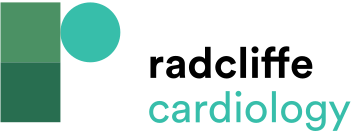 Table 1: Summary of Recommendations for Improving Heart Failure (HF) Management in Skilled Nursing Facilities
Citation: Cardiac Failure Review 2017;3(1):46–51.
https://doi.org/10.15420/cfr.2016:15:2
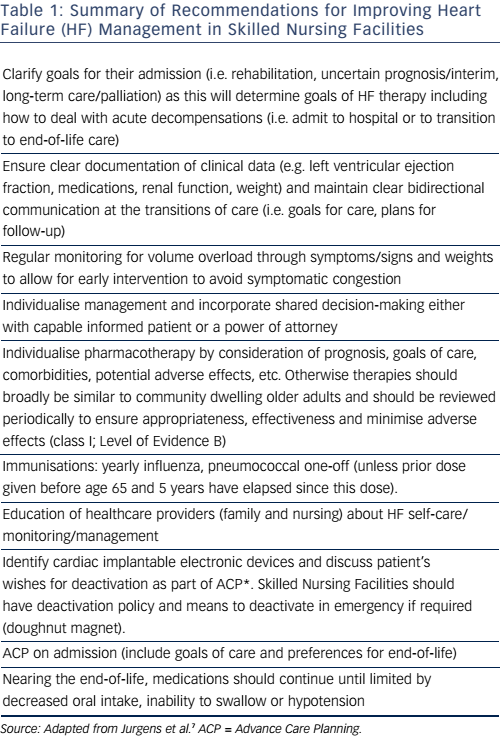